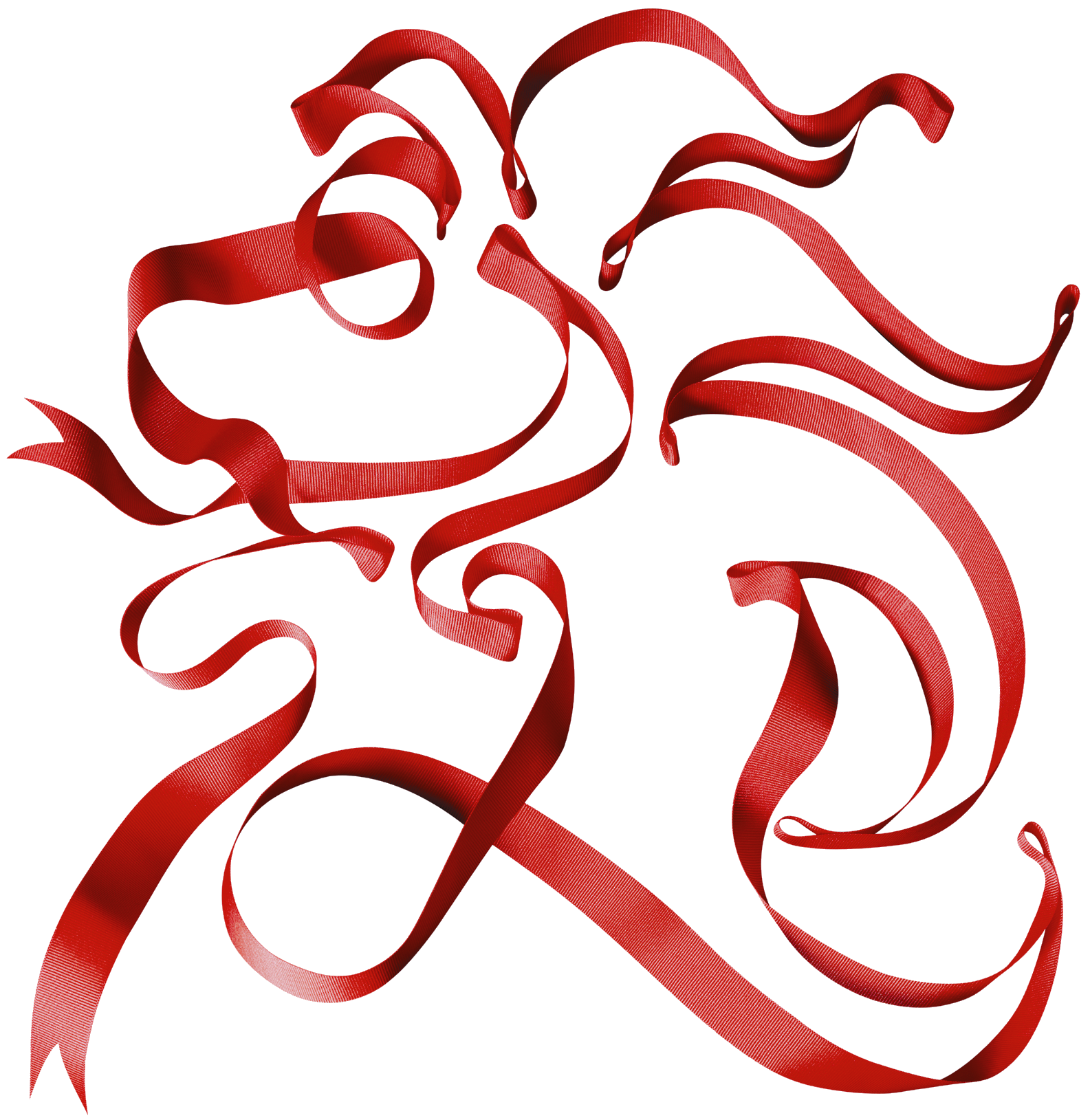 “Common Law Offences and Markets”
Tony Shaw QC
Trading in Markets
Lord Halsbury in Mogul Steamships [1892]

The liberty of a man's mind and will to say how he should bestow himself and his means, his talents and his industry, was as much a subject of the law's protection as was that of his body. 

All are free to trade upon what terms they will.

a trader in a free country in all matters not contrary to law may regulate his own mode of carrying on his trade according to his own discretion and choice.

“Not contrary to law” -  laws change.
Early Offences / Restrictions
lex Julia Annona (Julius Caesar?) heavy fines for artificially increasing the price of corn
Diocletian’s Edict on Price-Control Common Law 301AD. 
Zeno’s Edict against Monopolies prohibited price-fixing agreements 483 AD.
Religious restrictions: Talmud, Islam, St Thomas Acquinas
Common Law
(1) Forestalling: 
Prevention of goods coming to market 
ambush on the highway (Cnut / Athelstan) 
Persuasion, detention of persons or goods
Trading before market opening
any attempt by any means to enhance the price of goods
(2) Regrating:
buying provisions in a market and reselling them for a profit in the same market or any other market within four miles

(3) Ingrossing:
the buying of growing corn or any other victual in order to sell them again (as opposed to purchasing for one’s own use) – literally buying in gross (wholesale) and selling in gross.
Speculators and Market-Riggers
“forestallers, ingrossers and regraters, deserve to be reckoned amongst the number of oppressors of the common good and public weal of the realm, for they do endeavour to enrich themselves by the impoverishment of others, and respect not how many do lose, so they may gain. They have been exclaimed upon and condemned in parliament from one generation to another, as appeareth by the statute, but among others especially by the statute 34 Edw 1 it was ordained that no forestaller should be suffered to dwell in any town, for he is a manifest oppressor of the poor and a decayer of the rich, a public enemy of the country, a canker, a moth, and a gnawing worm, that daily wasteth the commonwealth and the act and name of a forestaller was so odious in that time, that it was moved in parliament to have it established by law, that a forestaller should be baited out of the town where he dwelt by dogs, and whipped forth with whips.”

Pulton (1609) De Pace Regis
Mediaeval Markets and Law
Plethora of Statutes
Forestalling etc put into statutory form in 1552
Most prosecutions for necessities, victuals, coal, meat, poultry (including turkeys) candles etc.
Some prosecutions for false rumours

1369 Lombard in London enhancing price of wool –wars in foreign parts so no wool could pass the sea.
1620	 an “alien” in the Cotswolds  - depress price of wool – too much wool abroad
Adam Smith and Wealth of Nations
“The popular fear of engrossing and forestalling may be compared to the popular terrors and suspicions of witchcraft. The unfortunate wretches accused of this latter crime were not more innocent of the misfortunes imputed to them, than those who have been accused of the former.”
Supported by Lord Mansfield CJ  1756-1788 
Repeal of Certain Laws 1772 repealed the statute of 1552 and other related statutory offences.
Lord Kenyon and Waddington
Lord Kenyon (CJ 1788-1802) took the opposite tack: 
Statutory offences repeal in 1772 (“an evil hour.” Asserted the common law subsisted)
Offenders should be prosecuted
Campaign to that effect especially during food shortages of 1795 and 1800. 
R. v. Waddington (1800) (hops false rumours) Kent/Worcester and R v Rusby (1800)  oats in London Corn Exchange
(5) Used the trial to attack Adam Smith:
It has been said, that people have no more reason to fear forestalling, engrossing, and regrating, than they have to fear witchcraft. It is easy for a man to write a treatise in his closet . . 
[but go 200 miles from London and you will see it is more real than witchcraft.]
(6) Ruled common law offences subsisted.
 
(7) Ignored some of the defence points. 

(8) His exhortations from the Bench were regarded as a “genteel sanction for food riots.”  

(9) Busby (convicted of regrating), nearly lynched and his home gutted.

Lord Campbell (Lives of the Chief Justices) called Waddington  an “absurd doctrine” about an “imaginary crime.”

Sherwin said of Kenyon: “one of the most cruel, vindictive, and merciless characters that ever disgraced the bench” who sentenced  ‘this worthy and respectable man [Waddington] to be imprisoned as well as fined, which, considering that it dissolved all his contracts, produced a forfeiture of his deposits, and caused a run upon his house and his bank, was, in fact, sentencing him to ruin, and almost to actual beggary.”

Kenyon retired 1802, succeeded by Edward Laws (one of Waddington’s 7 barristers) who as Lord Ellenborough took a different line. In effect prosecutions stopped.
De Berenger
Ellenborough also tried the De Berenger case (1814) 
	a successful conspiracy “by false rumours to raise the price of public funds and securities” by spreading reports through by uniformed couriers wearing white Bourbon cockades about the death and dismemberment of Napoleon from Cossack sabres.

Infamous case - defence asked to start their case 13 hours of evidence at 10:00 pm. Court adjourned at 3:00 am
Lord Cochrane defendant – Society hero- dashing frigate captain –  Order of the Bath – role model for Hornblower and Jack Aubrey.  Colourful later career.

References made to raising the price of commodities in market and “vendible commodities.”
Abolition
The Forestalling, Regrating etc Act 1844 abolished the offences. 
But s.4 stated nothing in the Act applied
"to the offence of knowingly and fraudulently spreading or conspiring to spread any false rumour with intent to enhance or decry the price of any goods or merchandise, or to the offence of preventing or endeavouring to prevent by force or threats any goods, wares or merchandise being brought to any fair or market, but that every offence may be inquired of, tried and punished as if this act had not been passed."
The offences were cited in the early editions of Archbold (1-9) 1832- 1841. Thereafter reference was made to the s4 proviso up to 36th edition in 1966.

The s4 proviso offences survived in Halsbury’s Laws of England in its first 3 editions and Cumulative Supplement up to 1973.

Both works were substantially rewritten after that. 

This truncated form of forestalling  appears to have survived, it is simply no longer referred to or has been supplanted by statutory offences.

Karama (1974) Lord Halisahm - unlawfulness of combinations of merchants rigging the markets was extant.
2. Conspiracy to defraud
Scott v MPS
an agreement by two or more by dishonesty to deprive a person of something which is his or to which he is or would be or might be entitled and an agreement by two or more by dishonesty to injure some proprietary right of his, suffices to constitute the offence of conspiracy to defraud.
Welham v DPP
Wai Yu-Tsang

Wide offence. Heavy emphasis on dishonesty

If you do not know the cases or definitions  
- read them!
3 Ambit of Conspiracy to Defraud
It is a common Law conspiracy

i.e.  an“ agreement of two or more to do an unlawful act, or to do a lawful act by unlawful means” Mulcahy (1868)

An agreement to do a lawful act by lawful means cannot be a conspiracy to defraud: Hickinbottam J: Evans (2014)

Muchahy unlawfulness means wrongful, not just criminal. It includes civil wrongs : Warburton (1870)

Conspiracy to defraud can therefore include agreements to do that which is not criminal if undertaken by an individual. 

Still true:  see  Lord Bridge in Ayres (1984) and Cooke (1986)
Non-criminal unlawfulness
A-G’s Guidelines include
Dishonestly obtaining things which cannot be stolen (land< copyright
Exploiting another’s patent
Final offence to be committed by an outside (e.g. Hollinshead (1985))

Kamara (1974) reviews the authorities and suggests agreements
to injure or commit damage to another by tortious means
to commit trespass
To commit the tort of fraud or corruption
To injure someone in their trade or profession
To procure someone to break their contract
Limitations on Conspiracy to Defraud
(a) Previous Parliamentary Consideration of the issue

Zemmel  (1985)  offence taken off the statute books cannot be reinstated through conspiracy to defraud.

Tsang-Ping-Nam (1982) and Dady (2013) cannot avoid Parliamentary safeguards (e.g Perjury Act requirements/ DPP consent to prosecution) by using alternative common law offences
(b) Certainty 

 Norris v USA (2008) and GG (2009)
Secret cartel behaviour (cartels per se not unlawful) which might be morally reprehensible or against the public interest could not amount to a conspiracy to defraud absent additional factors  ie. fraud, misrepresentation, violence, intimidation, or inducement of a breach of contract.

NB. Parliament had considered criminalising Resale Price agreements but had specifically rejected the “odour of criminality”
The Future
More regulation and statutes
But room for conspiracy to defraud:
To cover multiple instances of wrongdoing in one broad offence;
Overarching narrative of criminal conduct for the jury
Sometimes maximum penalty advantages
To cover unforeseen lacunae?